Ethics of Tuberculosis Prevention, Care and Control
MODULE 10: Research in TB Care and control
[insert Speaker Name
Date & 
Location here]
Insert country/ministry logo here
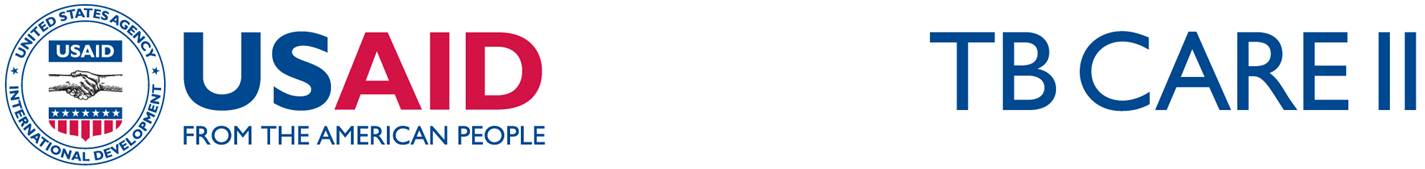 Objectives
Upon completion of this module, you will be able to:
Demonstrate how the application of ethical principles in research protects patients in general and vulnerable populations in particular
Describe the ethical considerations around public health surveillance activities
2
[Speaker Notes: Review slide content]
Research:  A critical component of TB care and control
Drugs, vaccines, treatment regimens, and diagnostic measures
Social and structural determinants of disease and ways to prevent them
Effectiveness of the following:
Infection control measures
Adherence strategies
Drug delivery mechanisms
Bio-medical interventions
Social, cultural, and anthropological studies about individuals and communities
Who is involved in research or has research projects running at your site?
3
[Speaker Notes: There is an urgent need to develop an enhanced evidence base for TB prevention and treatment, and to improve the standard of care. Achieving these goals will be impossible without a greater commitment to research. Further research is particularly important 
Review slide content
The international community should cooperate to develop incentives to encourage this kind of research and development. It is also important to ensure that, as evidence is developed, it is made publicly available and integrated into practice
Ask delegates how many of them are involved in research]
WHO Post 2015 global strategy and targets for TB prevention, care and control
Intensified research and innovation through:
Discovery, development and rapid uptake of new tools, interventions and strategies
Research to optimise implementation and impact, and promote innovations
*WHO: Global strategy and targets for tuberculosis prevention, care and control after 2015. 2015
4
[Speaker Notes: Mention that the WHO’s End TB Strategy has listed, as part of the post-2015 global strategy, the need for intensified research and innovation as one of its three central pillars
Review slide content]
General ethical principles to govern research: Respect
Respect for autonomy 
Those who are capable of deliberation about their personal choices should be treated with respect for their capacity for self-determination
Protection of persons with impaired or diminished autonomy
Those who are dependent or vulnerable be afforded security against harm or abuse
Council for International Organizations of Medical Sciences (CIOMS) in collaboration with WHO. International Ethical Guidelines for Biomedical Research 
Involving Human Subjects. 2002
5
[Speaker Notes: State that guidelines for research on TB should draw on principles of research ethics already articulated in other documents
These include guidelines by WHO and UNAIDS on research on HIV, although it is important to recognize that TB and HIV do not always raise identical issues 
For example, the risks to third parties may be greater in TB research because the disease can be transmitted through casual contact
The example of general ethical principles governing research on the slide have been drawn from guidance provided by the Council for International Organizations of Medical Sciences in collaboration with the WHO
Review slide content
We will review the additional principles in the subsequent slides]
General ethical principles to govern research: Beneficence
Ethical obligation to maximise benefit and to minimise harm
Gives rise to norms requiring that:
Risks of research be reasonable in light of expected benefits
Research design be sound
Investigators be competent both to conduct research and to safeguard welfare of research subjects
Further proscribes deliberate infliction of harm on persons
Non-maleficence (do no harm)
Council for International Organizations of Medical Sciences (CIOMS) in collaboration with WHO. International Ethical Guidelines for Biomedical Research 
Involving Human Subjects. 2002
6
[Speaker Notes: Review slide content]
General ethical principles to govern research: Justice
Ethical obligation to treat each person in accordance with what is morally right and proper and to give each person what is due to him or her
Refrain from practices that are likely to worsen unjust conditions or contribute to new inequities
Leave low-resource countries or communities better off than previously or, at least, no worse off
Responsive to the health conditions or needs of vulnerable subjects
Council for International Organizations of Medical Sciences (CIOMS) in collaboration with WHO. International Ethical Guidelines for Biomedical Research 
Involving Human Subjects. 2002
7
[Speaker Notes: Emphasise the following: This ethical principle refers primarily to distributive justice, which requires the equitable distribution of both the burdens and the benefits of participation in research
One cannot hold the sponsors of research or investigators accountable for unjust conditions where the research is conducted. However,  they must refrain from practices that are likely to worsen unjust conditions or contribute to new inequities
Research projects in low-resource countries or communities should leave them at best better off or at least no worse off. Any product developed there should be made reasonably available to them, and as far as possible leave the population in a better position to obtain effective health care and protect its own health
This principle of justice requires the research to be responsive to the health conditions or needs of vulnerable subjects. Subjects should be the least vulnerable necessary to meet the research needs]
Important considerations when designing ethical research strategy - 1
Full stakeholder participation, including community and civil society, in generation of research questions and design and implementation of studies
Good Participatory Practice Guidelines for TB Drug Trials - Critical Path to TB Drug Regimens  Stakeholder and Community Engagement Workgroup, 2012
8
[Speaker Notes: Explain that certain considerations are particularly important in designing an ethical research strategy 
Review slide content
Emphasise that in collaborative  international research, local investigators should be involved in development of research questions, design, and implementation and that it should be conducted in a manner that ultimately helps low- and middle-income countries develop the capacity to do research themselves
The Good Participatory Practice Guidelines for TB Drug Trials: produced in 2012 by the Stakeholder and Community Engagement Workgroup of the Critical Path to TB Drug Regimens can be useful tool for understanding and implementing the community and civil society into TB Research]
Important considerations when designing ethical research strategy - 2
Communication of research findings and application of these findings to participants
Populations in which research is carried out should stand to benefit from results
Technology transfer, whenever applicable, for benefit of affected population
Ultimately helps low- and middle-income countries develop capacity to do research themselves
Protocols should consider how findings will be translated into public health policy, as applicable
9
[Speaker Notes: Review slide content]
Important considerations when designing ethical research strategy  - 3
Research ethics committees should determine that:
Risks reasonable in relation to anticipated benefits 
Adequate process in place for obtaining participants’ informed consent
With significant third-party risks: 
Appropriate infection control measures should be implemented as part of the research protocol
Importance of informing third parties about such risks (and possibly obtaining their consent) considered
10
[Speaker Notes: Further , as with other types of research involving human participants, research ethics committees should determine that the risks are reasonable in relation to the anticipated benefits and that there is an adequate process in place for obtaining participants’ informed consent. Research ethics committees should consider how the impact of research on individuals other than the research participants, e.g. family members and other close contacts, affects the assessment of risks and benefits and the process of informed consent
Ask delegates who indicated that they were involved with research or those who have research projects/trials being conducting at their site how the ethical considerations described above are applied in these projects]
Are these ethical considerations applied at your site?
Did you indicate that you are involved with research or have research projects/trials being conducting at your site?
If so, how are the ethical considerations described above applied in these projects?
11
[Speaker Notes: Ask delegates who signaled that they were involved in research projects or were aware of research projects being conducted at their site to consider if the ethical considerations described in the previous two slides are applied in these research projects]
Public health surveillance activities
Refers to ongoing, systematic collection, analysis, interpretation, and dissemination of data regarding a health-related event for use in public health action to reduce morbidity and mortality and to improve health
Intended to provide evidence basis needed for governments to monitor prevalence of disease and measure impact of prevention and treatment programmes
Essential to advocates’ ability to call attention to problems requiring reform
12
[Speaker Notes: Explain that routine public health surveillance is not the same as epidemiological research
Public health surveillance is generally authorised by legislators and carried out by public health officials. Unlike research, surveillance is not intended to generate or contribute to generalisable knowledge
Review slide content]
Application of ethical considerations to routine public health surveillance activities - 1
Inform individuals when information taken in clinical contexts will be used 
Individuals and communities should be given information about:
Type of data being gathered 
Purpose for which data will be used
Outcome of the surveillance
13
[Speaker Notes: State that in order for surveillance to be effective, the data must be comprehensive
For this reason, individuals are generally not given the right to opt out of having their information used for purposes of surveillance
Because participation in surveillance activities is not optional, it would be misleading to ask the subjects to provide informed consent Nonetheless, it is desirable to inform individuals when information taken in clinical contexts will be used for purposes of public health surveillance
Review slide content]
Application of ethical considerations to routine public health surveillance activities - 2
Confidentiality of information generated should be protected to maximum extent possible
Individuals should be informed of any circumstances in which information obtained may be disclosed to third parties
Informed consent may be necessary in some circumstances:
Records or samples retain identifying information
May be linked with identifying information with a code
14
[Speaker Notes: Review slide content]
Application of ethical considerations to routine public health surveillance activities - 3
Informed consent can be waived:
Research involves minimal risk
Obtaining informed consent would be impracticable 
Protections for confidentiality and other rights are provided. 
Decision on appropriateness of waiving consent should rest with research ethics committee
Research with records or samples for which identifying information has been permanently removed may also require review by research ethics committee
15
[Speaker Notes: Explain that there are specific ethical issues that apply to epidemiological research on TB, including research with medical records and stored blood samples
Review slide content]
Circumstances in which biomedical research trials should not be performed – 1
Capacity to conduct independent and adequate scientific and ethical review does not exist
Voluntary participation and freely decided consent cannot be obtained
Conditions affecting potential vulnerability or exploitation may be so severe that risk outweighs the benefit of conducting the trial in that population
16
[Speaker Notes: As much as research on the various aspects of TB care and control is necessary, there are circumstances/conditions in which biomedical research trials should not be performed
Review slide content]
Circumstances in which biomedical research trials should not be performed - 2
Agreements have not been reached among all research stakeholders on access to medical care and treatment
Agreements have not been reached on responsibilities and plans to make trial products that prove to be safe and effective, available to communities and countries where they have been tested, at an affordable price
17
[Speaker Notes: Review slide content]
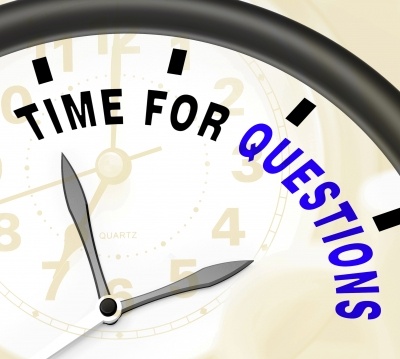 18
[Speaker Notes: Check if delegates have any questions and address these 
This is the end of the module on ‘Research on TB Care and Control’
This brings us to the final module, which is the ‘Conclusion’]